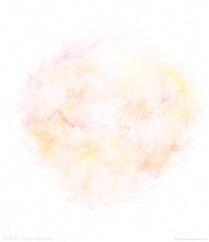 113年
暑期實習說明會
實習流程
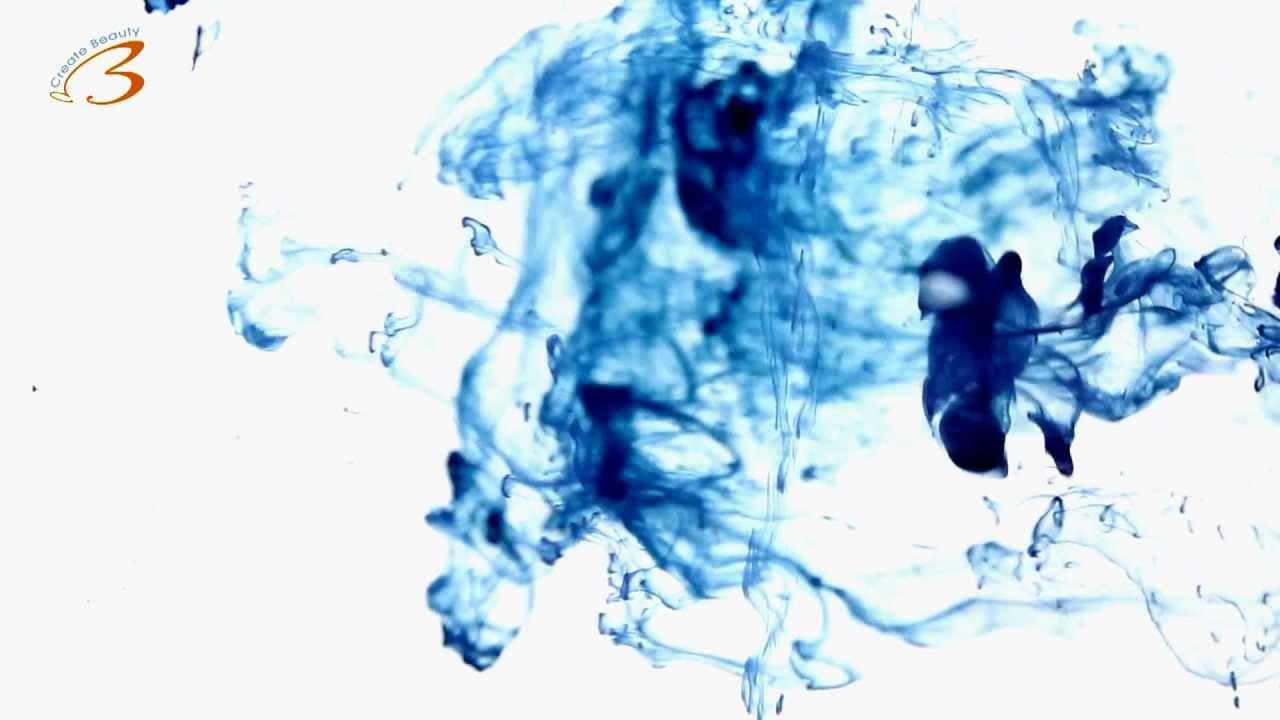 實習流程
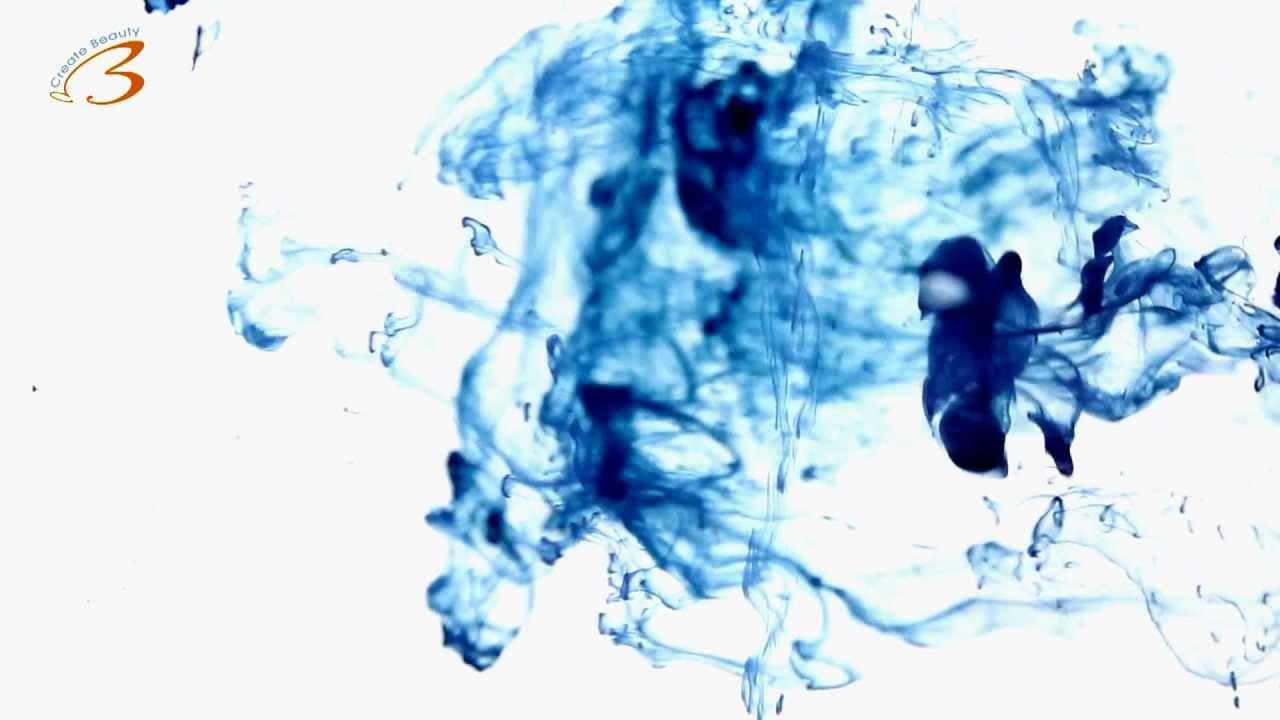 Ps.相關辦法、表格會請各班實習負責人統一公佈
注意事項
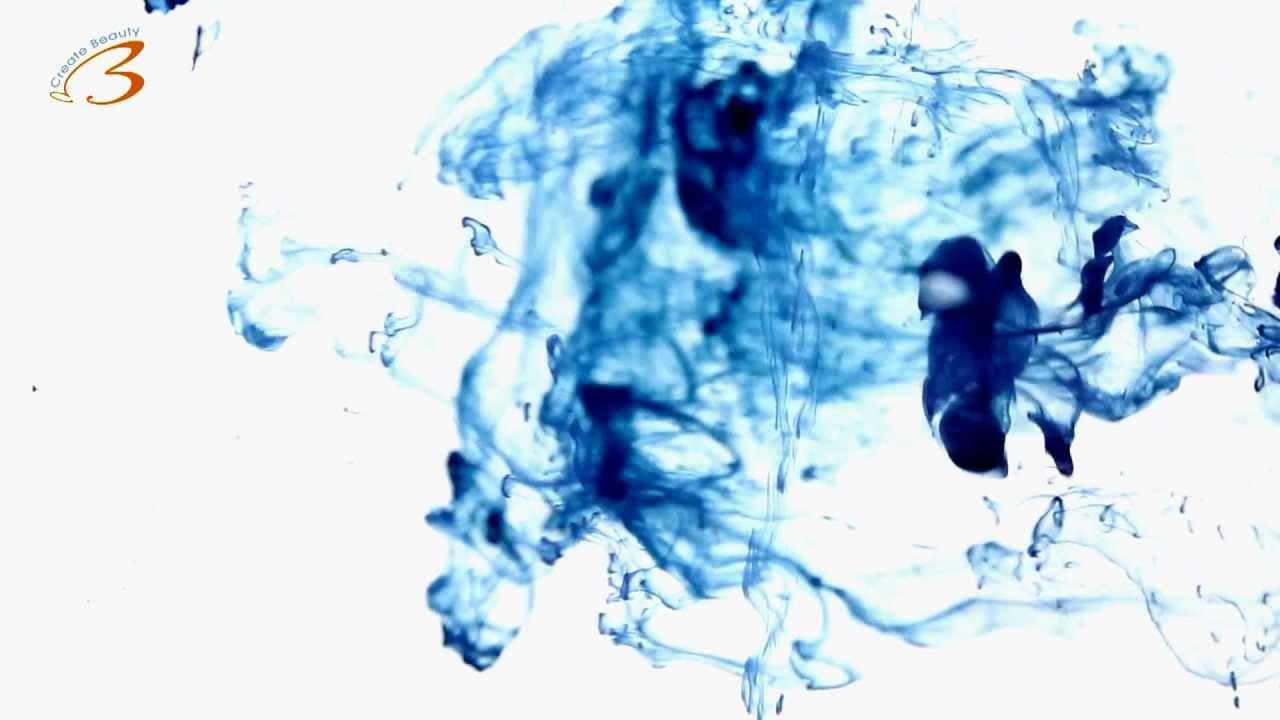 實習工作與預設想像必定會有差異，其次生活作息與原本生活有落差，因此實習前建議同學做好心態及作息調整，並保持好奇心的學習態度。
請同學留意實習期間須遵守廠商所提出的要求，工作態度須保持積極謙虛，以避免實習間發生糾紛。
實習期間若遇廠商有不合理要求、傷害或任何問題發生，請第一時間連絡系上負責之訪視老師，切勿自行私下解決，或是與廠商發生衝突。
注意事項
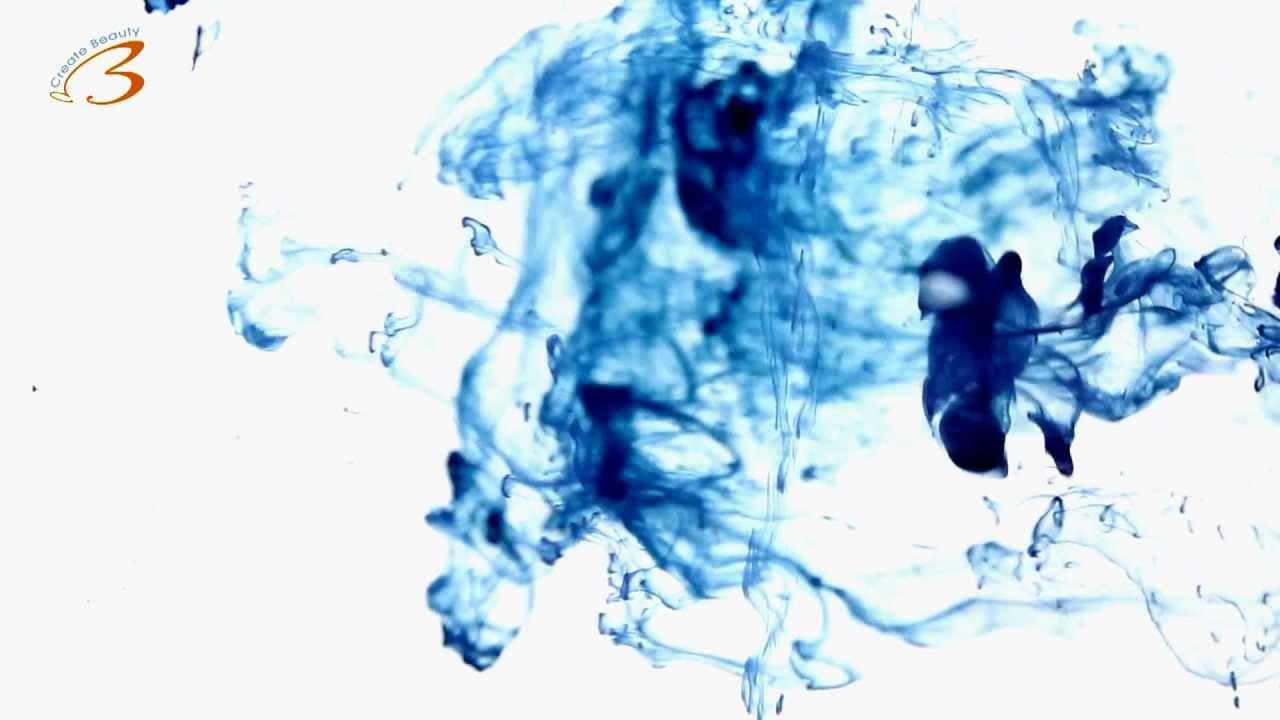 性騷擾的處理
性騷擾的廣義解釋，是指一切足以讓人產生不舒服性聯想的故意行為，且是違背個人意願的,可能透過強迫、威脅或不預期等言詞、非言詞和身體接觸的方式發生在任何人身上。切記不要懷疑和壓抑自己的感覺，並應立即採取制止行動。

本校學生於實習期間發生性侵害或性騷擾事件時，應立即向實習輔導老師或系主任報告
注意事項
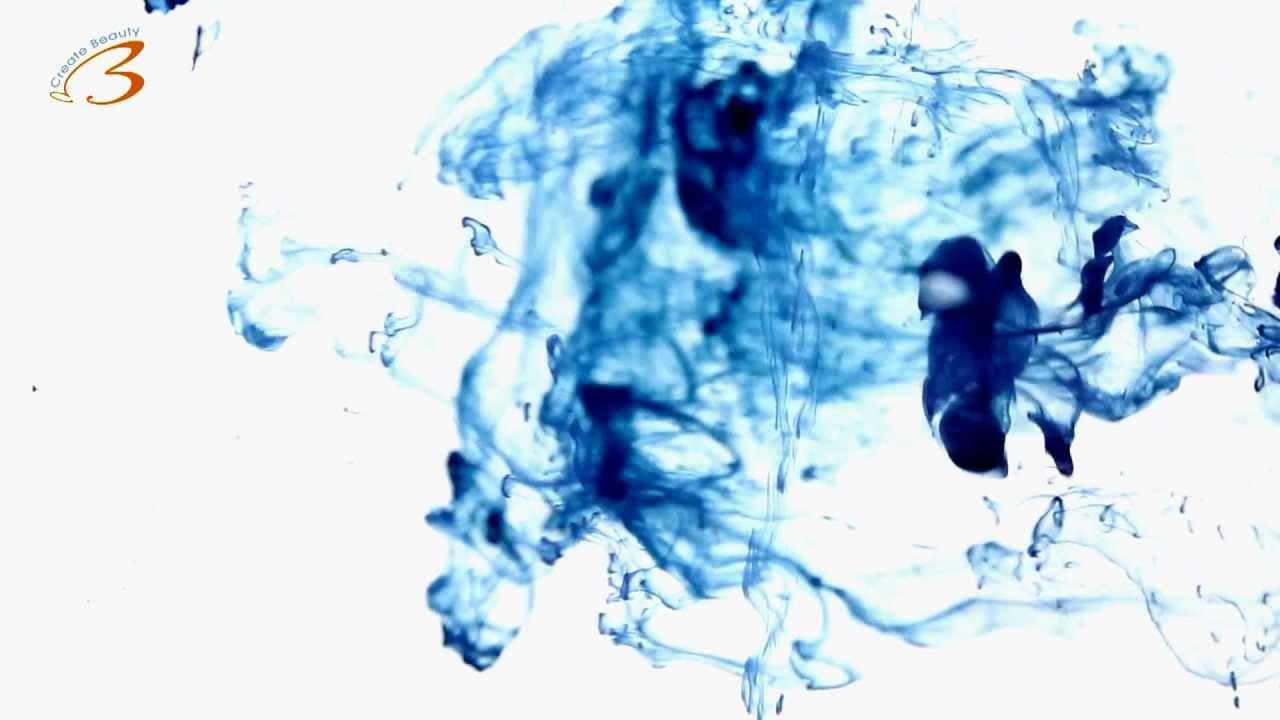 休閒系實習性質及機構較一般工廠實習不同，工作場所活潑多元接觸人群較廣，還請同學務必留意自身安全，以保護自己為首要。
實習期間訪視教師會與同學聯絡，並安排至實習機構訪視同學實習狀況，若有問題同學屆時也可與訪視老師直接進行商討。
實習後請同學依照流程繳交相關表格及心得報告。
預祝  實習順利
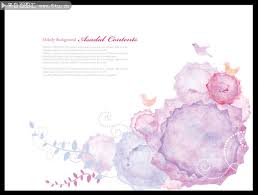 其他實習問題請洽：

四技二 曾佳雯

系辦公室- 尤昱翔 助理
            05-6315886
            leisure@nfu.edu.tw